Домашнее или дикое?
Знаешь ли ты животных?
Выполнила Горячевская В.Н.
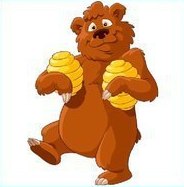 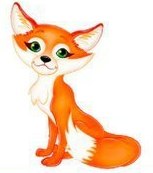 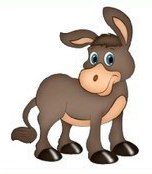 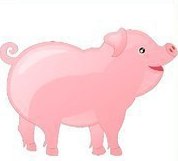 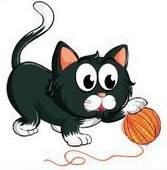 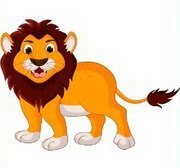 Выбери только домашних животных
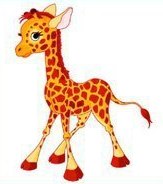 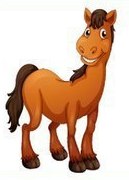 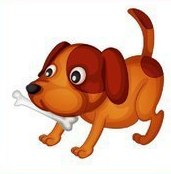 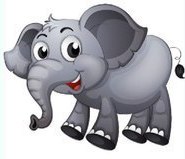 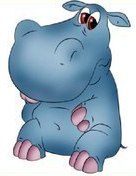 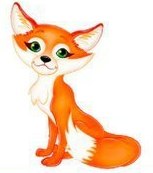 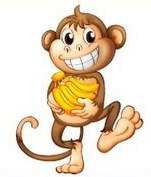 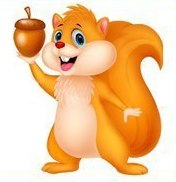 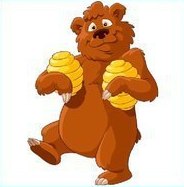 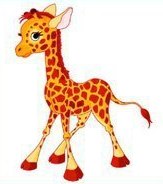 Выбери только тех животных, которые живут в лесу
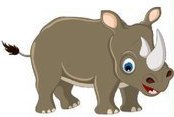 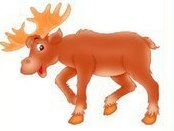 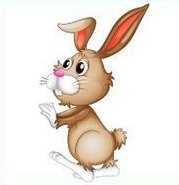 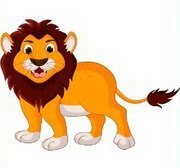